12/16/2018
PRIER AVEC PASSION:
C’est de toujours prier, sans jamais se décourager
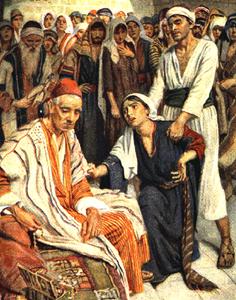 asdf
1
12/16/2018
Luc 18 :1 Jésus leur dit une parabole pour montrer qu’ils devaient toujours prier, sans se décourager. 2 Il dit: « Il y avait dans une ville un juge qui ne craignait pas Dieu et qui n’avait d’égards pour personne. 3 Il y avait aussi dans cette ville une veuve qui venait lui dire: ‘Rends-moi justice contre ma partie adverse.’ 4  Pendant longtemps il refusa. Mais ensuite il se dit: ‘Même si je ne crains pas Dieu et n’ai d’égards pour personne,
asdf
2
12/16/2018
Luc 18 : 5 puisque cette veuve me fatigue, je vais lui rendre justice afin qu’elle ne vienne pas sans cesse me déranger.’ » 6 Le Seigneur ajouta: « Écoutez ce que dit le juge injuste. 7 Et Dieu ne fera-t-il pas justice à ceux qu’il a choisis (ses élus) et qui crient à lui jour et nuit? Les fera-t-il attendre? 8 Je vous le dis, il leur fera rapidement justice. Mais, quand le Fils de l’homme viendra, trouvera-t-il la foi sur la terre? » Lsg21
asdf
3
12/16/2018
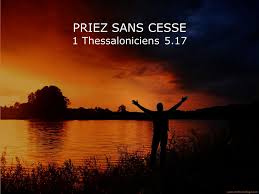 asdf
4
12/16/2018
I. L’attitude persistante de cette femme
Jacques 1:27 La religion authentique et irréprochable aux yeux de Dieu, notre Père, consiste à aider les orphelins et les veuves lorsqu’ils passent par l’épreuve, et à se garder soi-même sans tache en se préservant de l’influence corruptrice du monde. PV
asdf
5
12/16/2018
II. L’attitude irrespectueuse de ce juge est mis en contraste avec le cœur parfaitement juste de Dieu
«Si un magistrat méchant, corrompu et injuste a accepté de rendre justice à une veuve sans défense (cette phrase présente le cas de moindre importance), à combien plus forte raison un Dieu juste et miséricordieux défendra le droit de ses élus qui crient à lui!»
asdf
6
12/16/2018
III. Quand le Fils de l’homme viendra, trouvera-t-il la foi sur la terre?  V.8
«Cette question suggère qu’à son retour la foi (authentique) se fera plutôt rare, comme du temps de Noé (Luc 17:26), où seulement huit personnes furent sauvées. La période qui précédera immédiatement son retour sera caractérisée par la persécution, l’apostasie (dans l’église) et l’incrédulité (généralisé)…». 

John MacArthur
asdf
7
12/16/2018
III. Quand le Fils de l’homme viendra, trouvera-t-il la foi sur la terre?  V.8
Matthieu 24:9 Alors on vous livrera à la torture et l’on vous mènera au supplice. Tout le monde vous détestera parce que vous porterez mon nom. 10 À cause de cela, beaucoup de gens abandonneront la foi, on se dénoncera mutuellement et cela suscitera beaucoup de haine entre les uns et les autres. 11 De nombreux faux prophètes surgiront et ils entraîneront beaucoup de gens dans l’erreur et,
asdf
8
12/16/2018
III. Quand le Fils de l’homme viendra, trouvera-t-il la foi sur la terre?  V.8
Matthieu 24:12  comme les gens vivront de plus en plus sans foi ni loi, et que le mal fera des progrès constants, l’amour du plus grand nombre se refroidira. 13,  Mais celui qui tiendra ferme jusqu’au bout sera sauvé. 14  Cette Bonne Nouvelle du Règne de Dieu sera proclamée dans le monde entier pour que tous les peuples entendent ce témoignage rendu (à la vérité). Alors seulement viendra la fin. Transc. PV
asdf
9
12/16/2018
Matthieu 24:24 De faux Christ se lèveront, ainsi que de faux prophètes. Ils feront de grands miracles et produiront des signes extraordinaires pour que — si la chose était possible — même ceux que Dieu a choisis soient induits en erreur. Transc. PV
2Timothée 4:7 J’ai combattu le bon combat, j’ai terminé la course, j’ai gardé la foi. 8  Désormais, la couronne de justice m’est réservée. Le Seigneur, le juste juge, me la remettra ce jour-là, et non seulement à moi, mais aussi à tous ceux qui auront attendu avec amour sa venue…
asdf
10
12/16/2018
Négliger la prière personnelle conduit nécessairement à l’anémie spirituelle, ouvre la porte à toutes sortes d’erreurs ou de fautes, et rend stériles nos efforts pour servir Dieu.
Un homme très ordinaire qui prie le Dieu tout-puissant accompli l’extraordinaire ? Que pourrait-il craindre des hommes ou des circonstances ? Il se sait faible, limité et sans défense, mais Dieu est sa force et son bouclier.
asdf
11